The Economic Outlook
Dr Martin Weale
External MPC Member

St Catharine’s College Cambridge 
22nd October 2014
The Current Economic Position
Financial markets
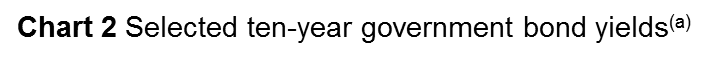 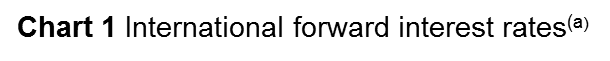 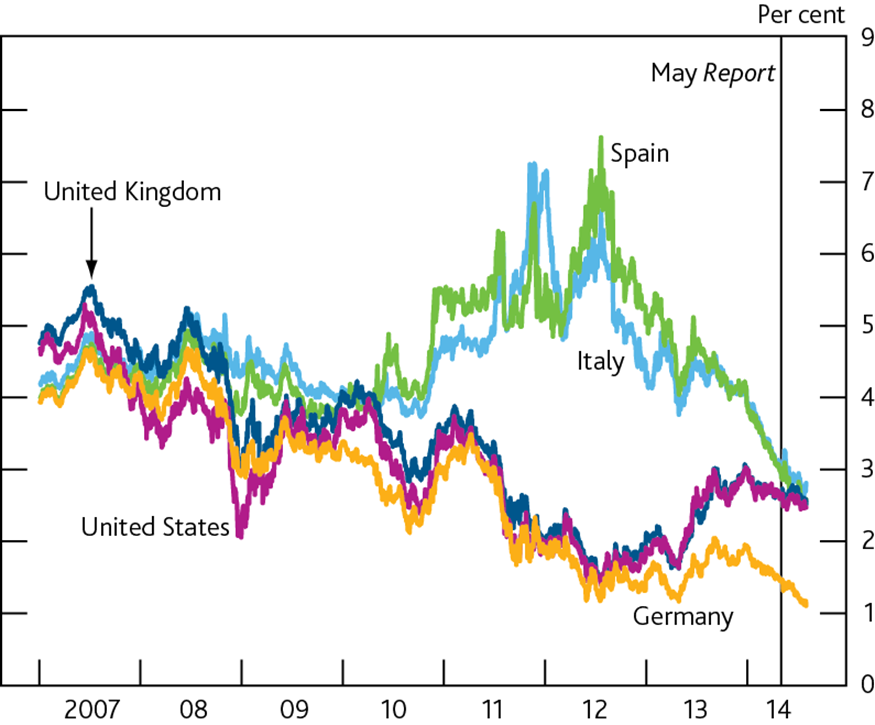 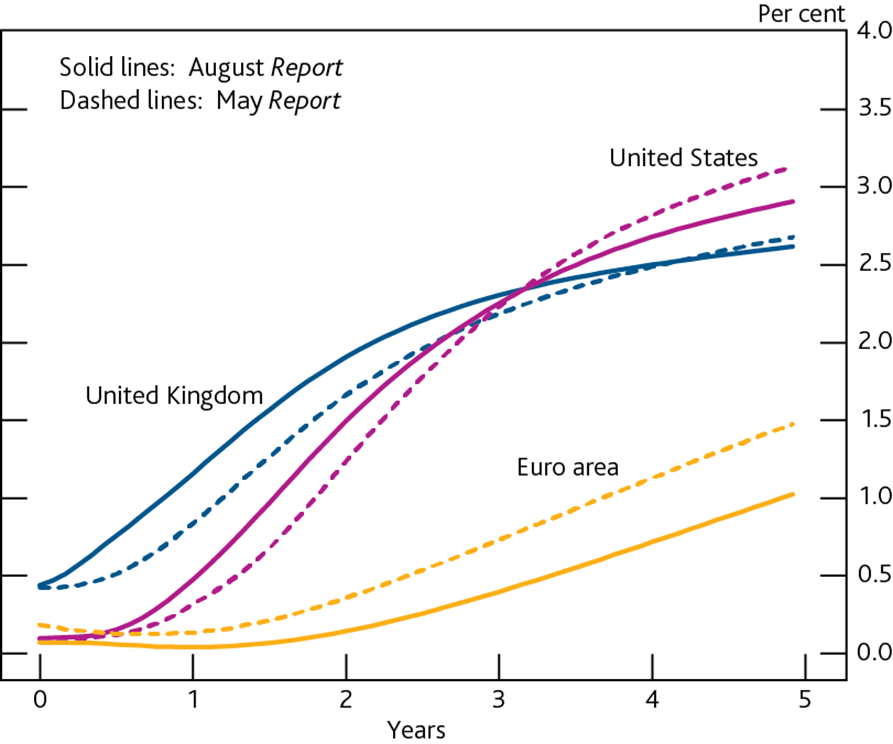 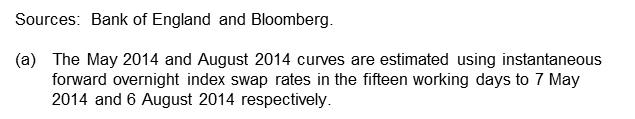 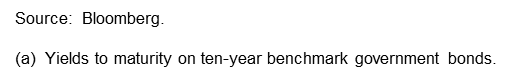 External MPC Member
The Current Economic Position
Lending to households & PNFCs
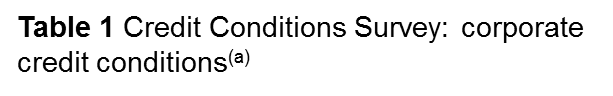 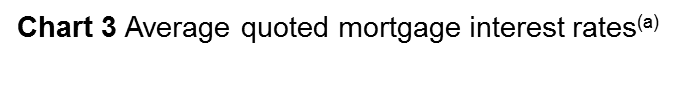 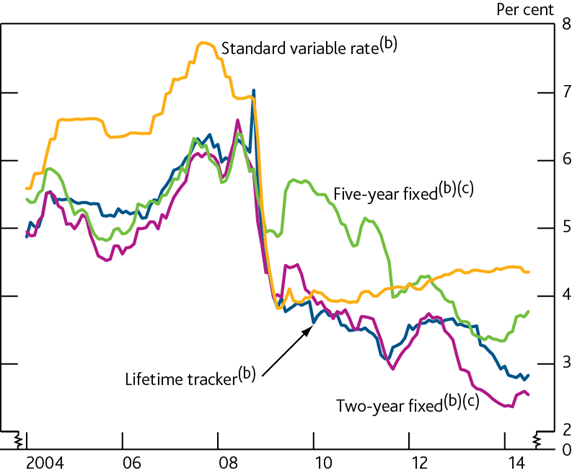 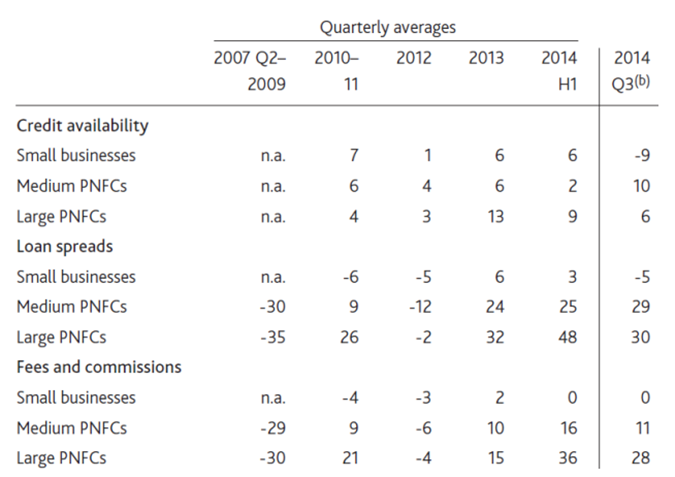 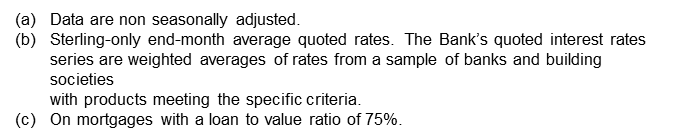 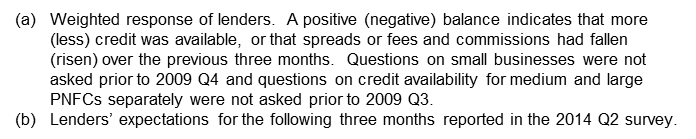 External MPC Member
The Current Economic Position
Demand & Output
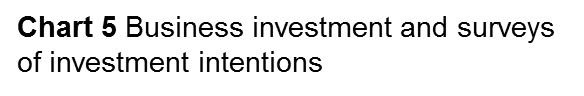 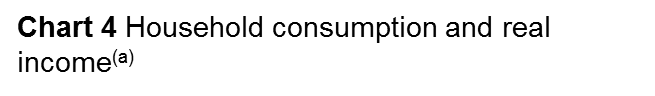 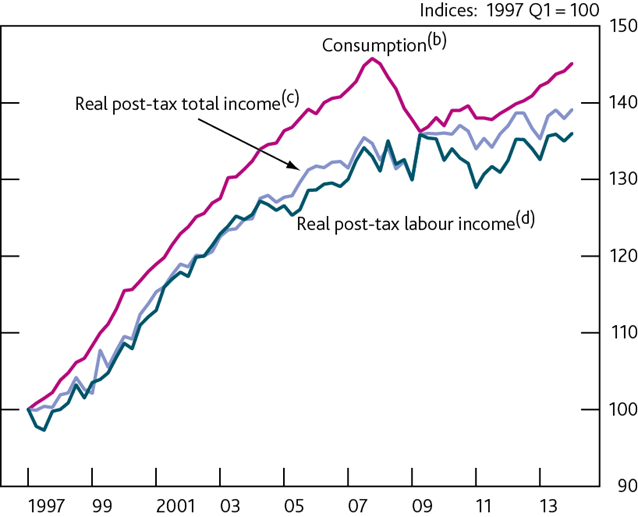 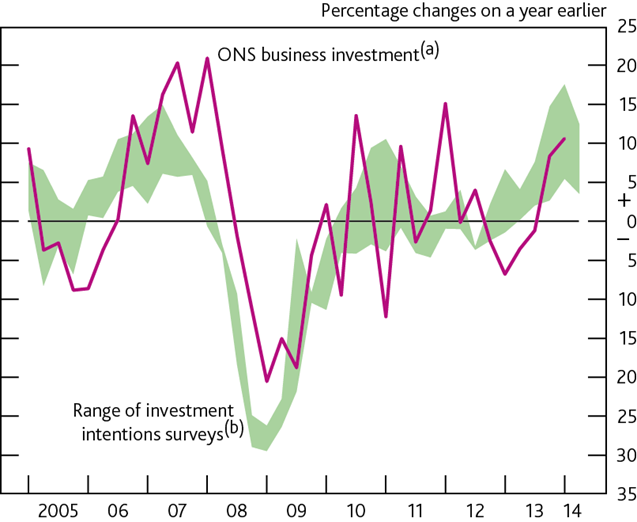 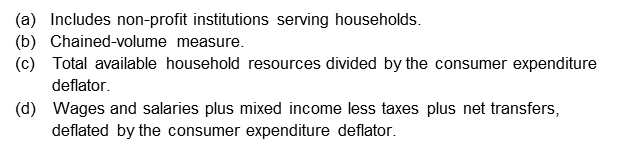 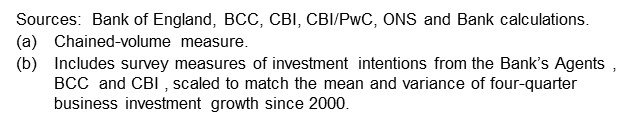 External MPC Member
The Current Economic Position
Supply & Productivity
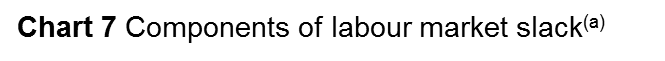 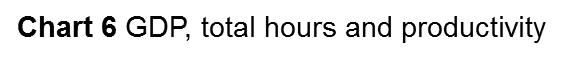 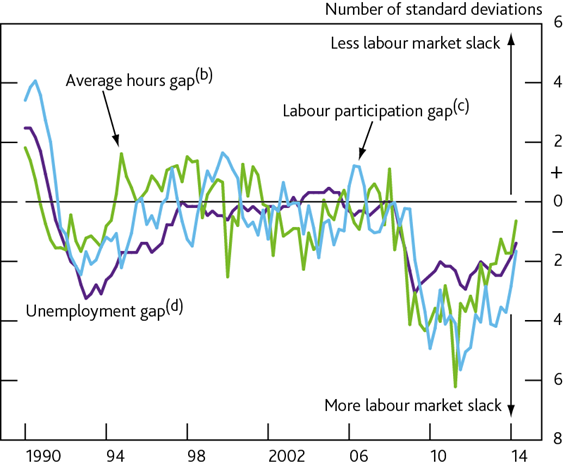 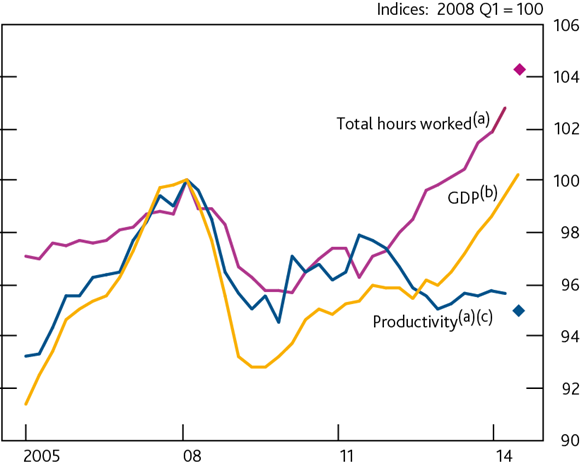 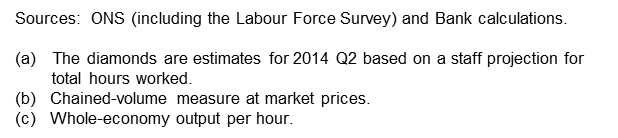 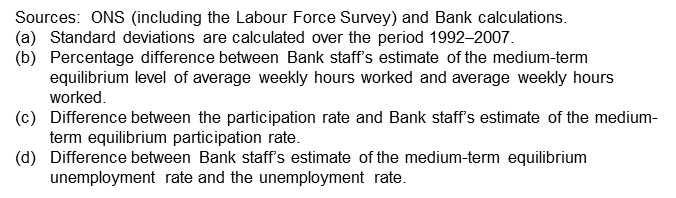 External MPC Member
The Current Economic Position
Costs and Prices
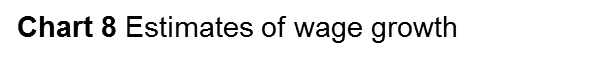 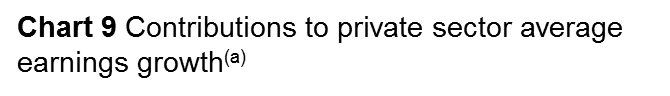 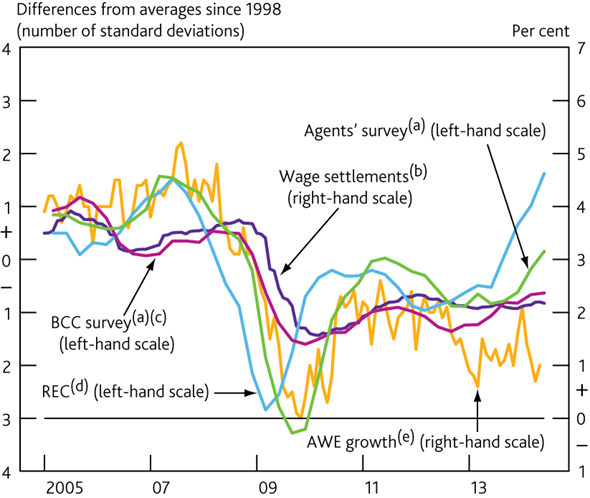 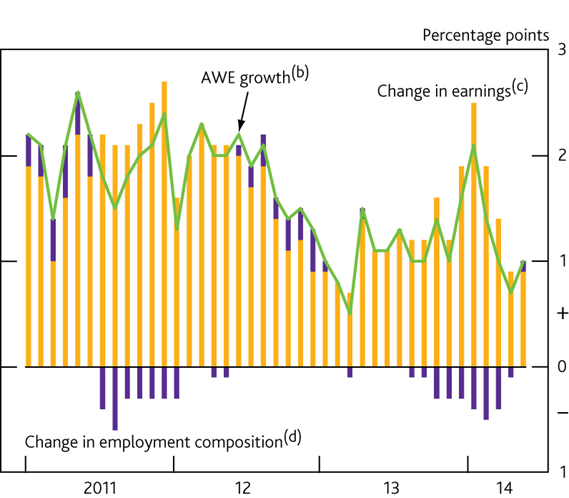 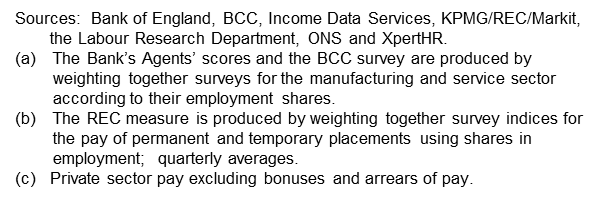 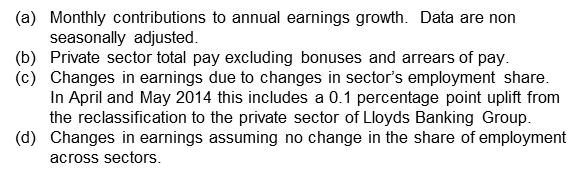 External MPC Member
The Current Economic Position
GDP and inflation forecasts
Chart 11 CPI inflation projection based on market interest rate expectations and £375 billion purchased assets
Chart 10 GDP projection based on market interest rate expectations and £375 billion purchased assets
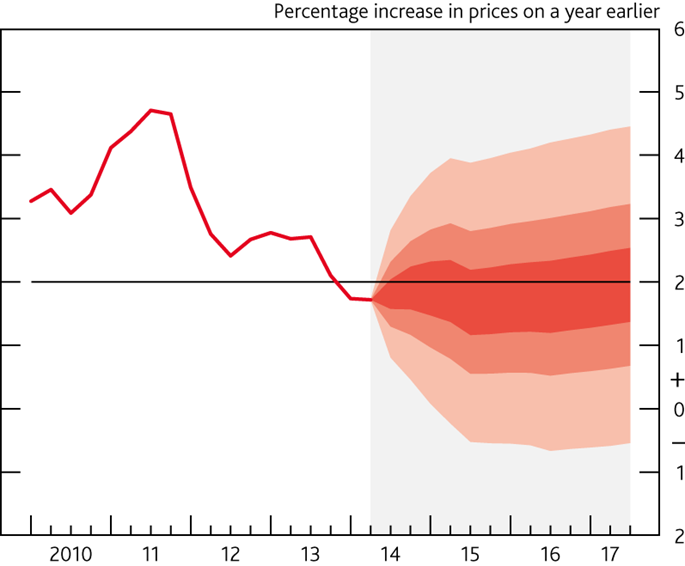 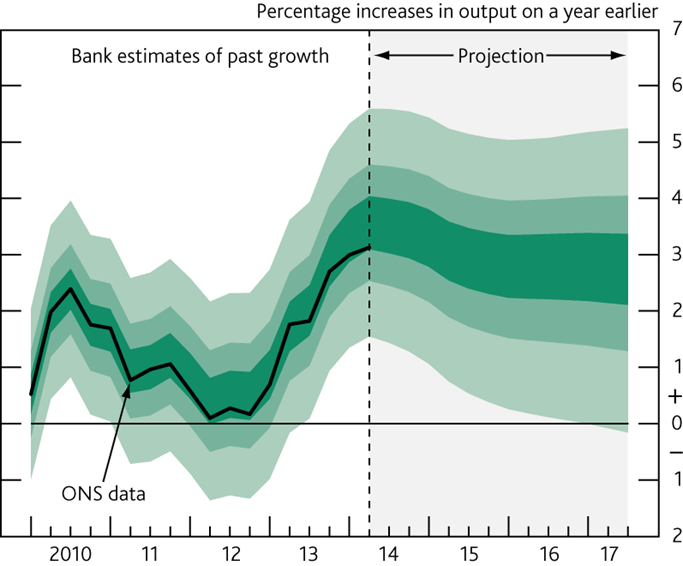 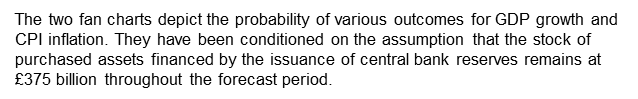 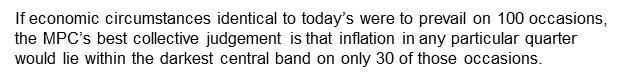 External MPC Member
The Current Economic Position
Unemployment rate
Chart 12 Unemployment projection based on 
market interest rate expectations and £375 
billion purchased assets
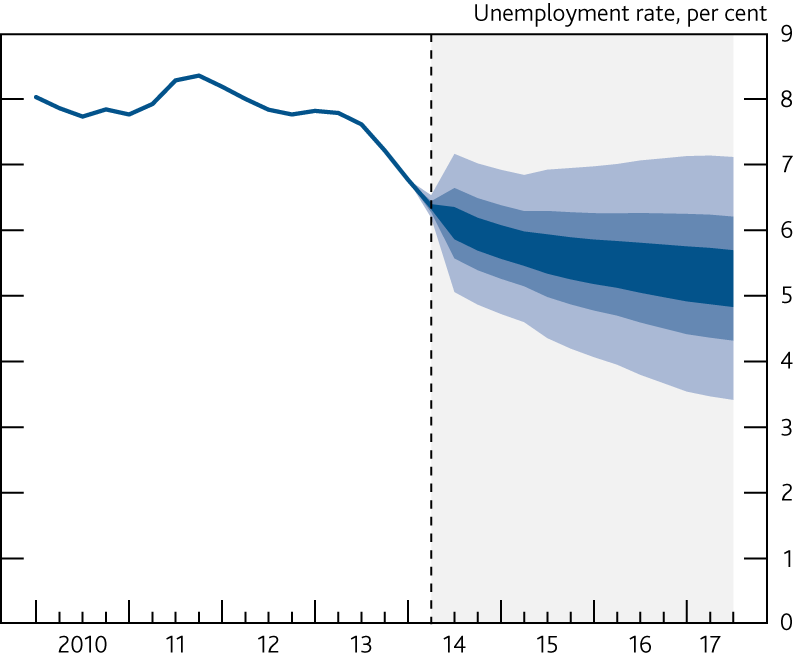 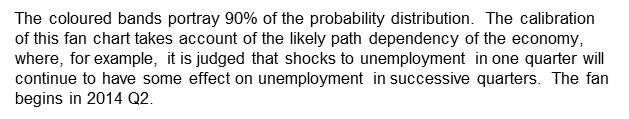 External MPC Member
The Current Economic Position
Movements over the last three months
Chart 13: Share price movements over the last three months, indexed to 01/08/2014
External MPC Member
The Current Economic Position
Expected Future Spot Rates
Chart 14: UK future spot rates 5 years ahead
Chart 15: US future spot rates 5 years ahead
External MPC Member
Policy-Making when Output and Inflation Matter
External MPC Member
The Current Economic Position
Sources of Uncertainty
Chart 16: Revisions To The Medium-term Equilibrium Unemployment Rate Since August 2013
Chart 17: Five year on Five-year Forward Interest Rates (% p.a.)
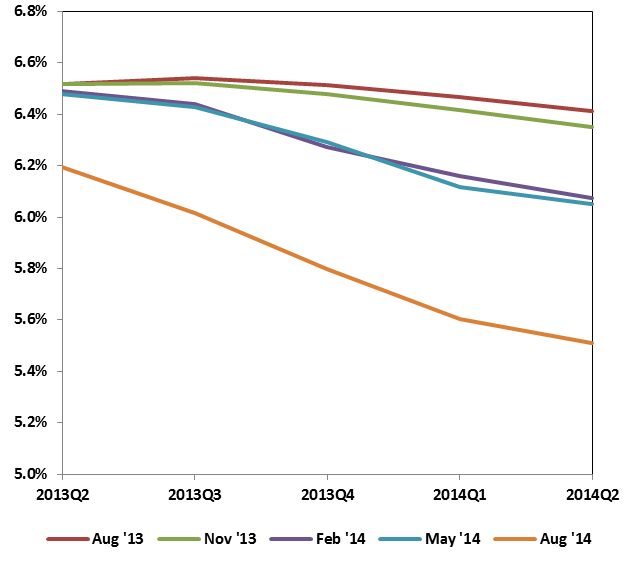 External MPC Member
The Current Economic Position
Policy Influences in Practice
Chart 18: The Unemployment Rate and its Change over 12 Months
Chart 19: Average Weekly Earnings and Survey Indicators of Pay Pressures
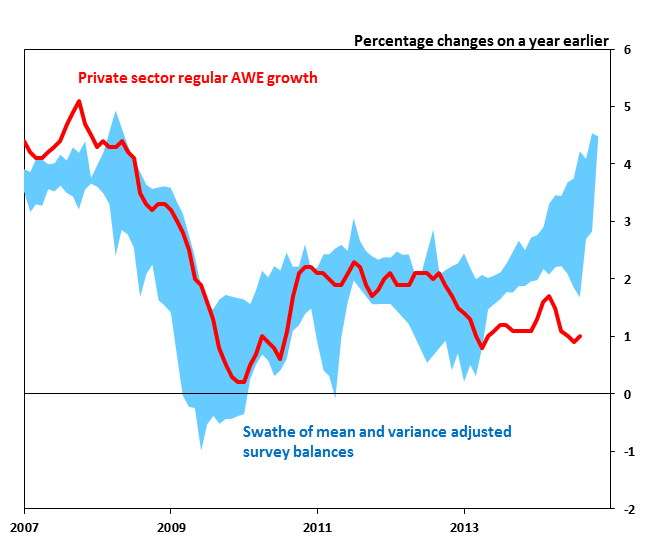 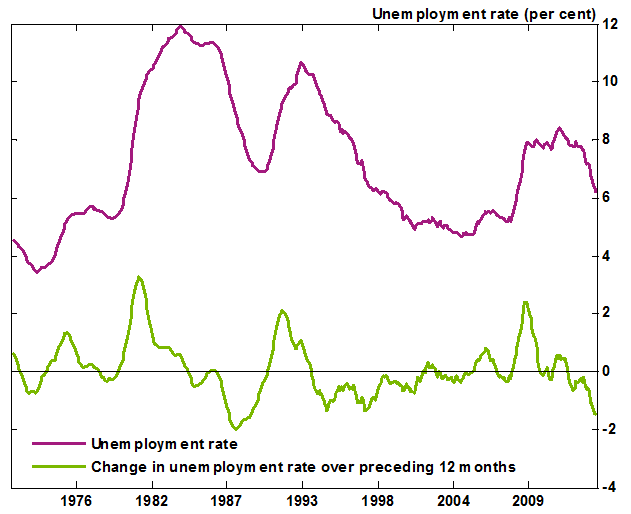 External MPC Member